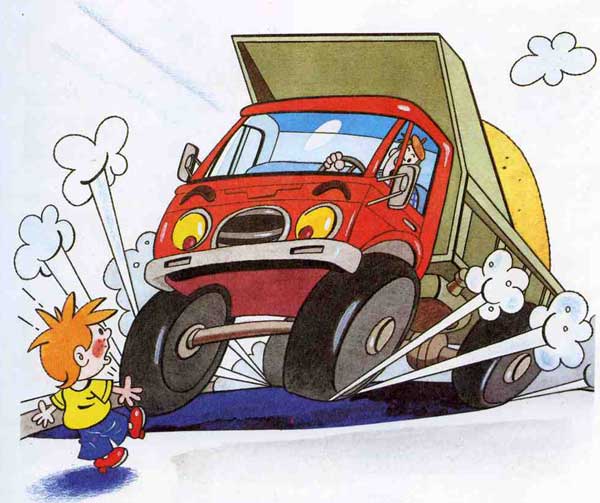 Безопасность на дорогах.
Школьник, запомни !
Каждое седьмое ДТП происходит с участием детей школьного возраста. 

Каждый десятый пострадавший в ДТП - это ребенок в возрасте до 16 лет. 

Около 60% травм - это результат удара человека о дорожное полотно.
ПРАВИЛА ДОРОЖНОГО ДВИЖЕНИЯ являются основополагающим документом.
Все участники дорожного движения должны строго выполнять их требования.
 
Чаще всего школьники выступают в роли пешеходов.
 
Чтобы до минимума сократить число ДТП и травматизм среди пешеходов-школьников, необходимо выполнять правила безопасности поведения на дорогах.
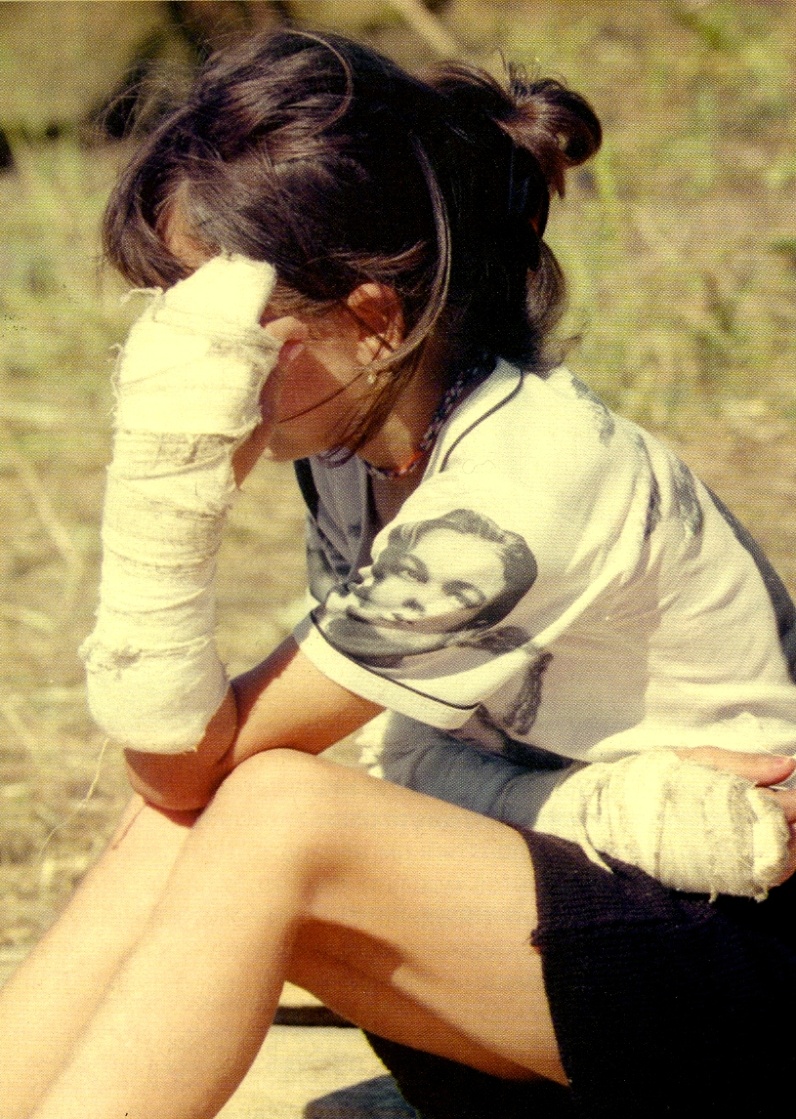 Участниками дорожного движения являются
водители
пешеходы
работники ГИБДД
пассажиры
дорожные рабочие
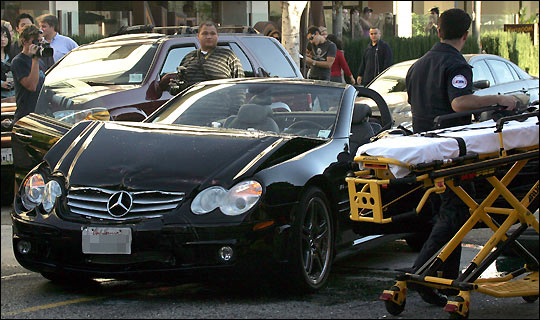 транспортные средства
Для обеспечения дорожного движения и его регулирования используются
светофоры
дорожные знаки
регулировщики
ограждения
дорожная разметка
посадочные площадки
пешеходные дорожки
Для обеспечения  движения  пешеходов и его регулирования используются                светофоры с двухцветной сигнализацией
Красный силуэт стоящего человека запрещает проход, зеленый силуэт «идущего» человека разрешает проход
Мигание зеленого сигнала светофора свидетельствует о скором окончании разрешенного времени для перехода.
Красный сигнал светофора        ЗАПРЕЩАЮЩИЙ
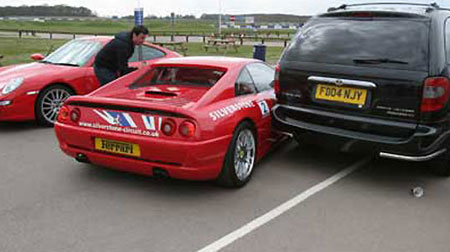 Желтый сигнал светофора        ПРЕДУПРЕЖДАЮЩИЙ
Зеленый сигнал светофора         РАЗРЕШАЮЩИЙ
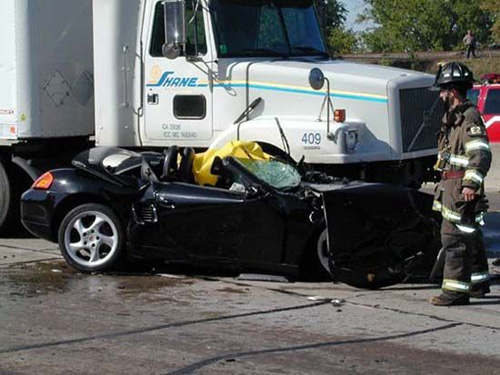 Обязанности школьника-пешехода
Чтобы до минимума сократить число ДТП и травматизм среди пешеходов – школьников, необходимо выполнять следующие правила безопасности поведения на дорогах.
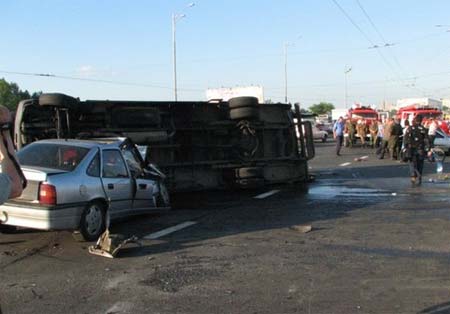 Нужно быть собранным и внимательным.
Прежде чем перейти дорогу, необходимо внимательно осмотреть проезжую часть.
Недопустимо преодоление проезжей части бегом, поскольку во время бега взгляд направлен вперед и человек не может контролировать обстановку вокруг.
Оценивайте степень опасности до выхода на дорогу.
Нельзя отвлекаться разговорами при переходе через дорогу, оглядываться назад.
Будьте предельно внимательны на дороге в условиях неблагоприятной погоды и плохой видимости.
Умный пешеход никогда не выбежит на дорогу, даже если это место для перехода. Он пойдет спокойно, потому что для водителя выскочивший на дорогу человек - всегда неожиданность, и неизвестно, сумеет ли водитель с этой неожиданностью справиться.
Опасно играть рядом с дорогой: кататься на велосипеде летом или зимой на санках.
     В настоящее время мы наблюдаем, что всё больше ребят, идя по улице, слушают музыку, надев наушники. Это очень отвлекает - ребёнок не слышит, что происходит вокруг него, также он может и не услышать приближающегося транспортного средства или сигнала водителя. Ещё одна беда, как и для водителей так и для пешеходов - это разговор по мобильному телефону. Во время разговора по телефону человек отвлекается, водитель может не заметить пешехода, а пешеход не заметит водителя.
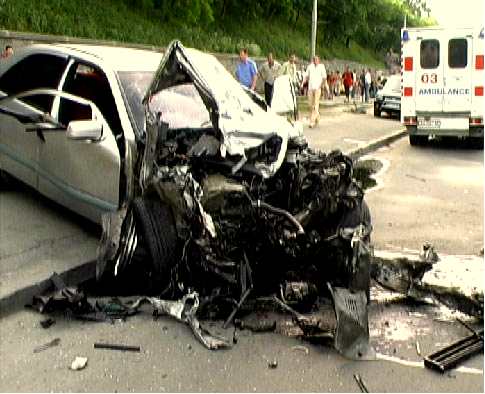 Обязанности школьника-пассажира
Обязанности пассажиров-школьников.
Ожидать маршрутное транспортное средство или такси разрешается только на приподнятых над проезжей частью посадочных площадках, а при их отсутствии - на тротуаре или обочине.
 
На остановочных пунктах, не оборудованных приподнятыми площадками, разрешается выходить на проезжую часть для посадки в транспортное средство лишь после его остановки. 

После высадки необходимо, не задерживаясь, освободить проезжую часть.
Невыполнение перечисленных выше требований может стать причиной ДТП.
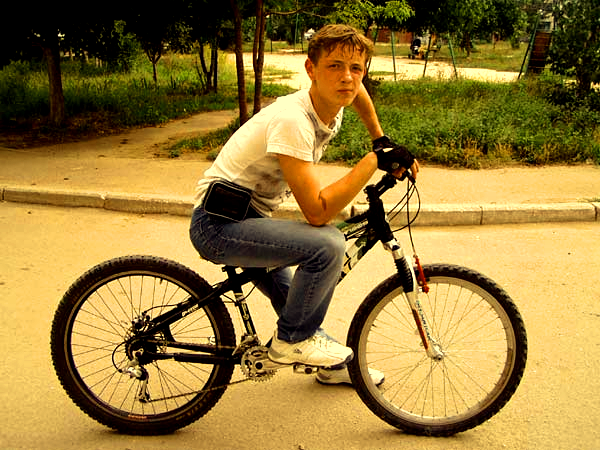 Обязанности школьника-велосипедиста
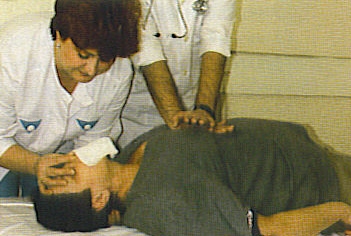 Велосипед – опасное транспортное средство
Основными травмами велосипедистов являются:
26,2%
40,3%,
27,6%
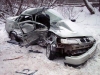 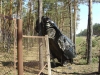 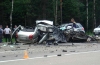 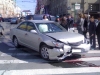 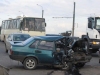 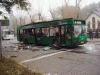 Водителю велосипеда разрешается
Водить велосипед только на закрытых площадках: во дворах, раках, стадионах.
По тротуарам только малышам на детских велосипедах.
Ежедневно проверять техническое состояние велосипеда.
Ездить только по тем дорогам, где есть специальный знак в синем круге «Велосипедная дорожка» -относится к группе разрешающих знаков.
Двигаясь по дороге, велосипедист должен внимательно следить за всеми сигналами подаваемыми водителями других транспортных средств. Сам велосипедист сигнализирует руками. Перед торможением поднять руку вверх.
Если надо пересечь дорогу, сойдите с велосипеда, держа его за руль, пройдите по пешеходному переходу.
Водителю велосипеда запрещается
Устраивать гонки на дороге, игру «вперегонки».
Эксплуатация велосипеда, если имеются технические неисправности.
Буксировка велосипедов или мопедов.
В любых местах  на улицах и дорогах водитель велосипеда обязан пропускать пешеходов.
Перевозить груз, который выступает на 0,5 метра по длине и ширине велосипеда.
КАТЕГОРИЧЕСКИ ЗАПРЕЩАЕТСЯ цепляться за проезжающий мимо транспорт!
Сел в машину – пристегнись!
Согласно законодательству РБ каждый ребёнок до 12 лет должен ездить в специальном  автокресле, позволяющем пристегнуть ребенка с помощью ремней безопасности.
Главная задача автокресла — обеспечить безопасность ребенка при дорожно-транспортном происшествии, экстренном торможении или резких маневрах. Его необходимость совершенно очевидна — детское автокресло снижает вероятность смертельной травмы.
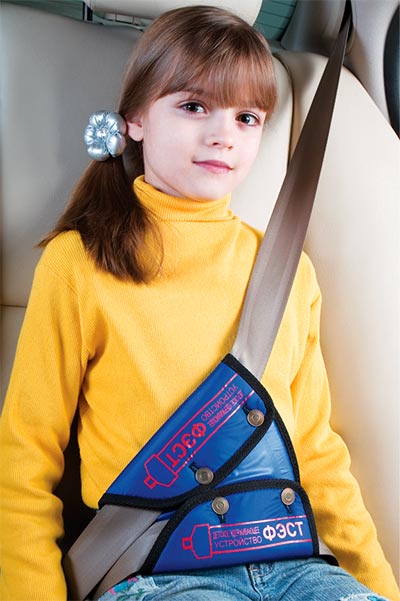 По данным Всемирной организации здравоохранения использование в транспортных средствах детских удерживающих устройств позволяет снизить смертность среди младенцев на 71%, а среди детей более старшего возраста - на 54%.
СПАСИБО 

      ЗА ВНИМАНИЕ!
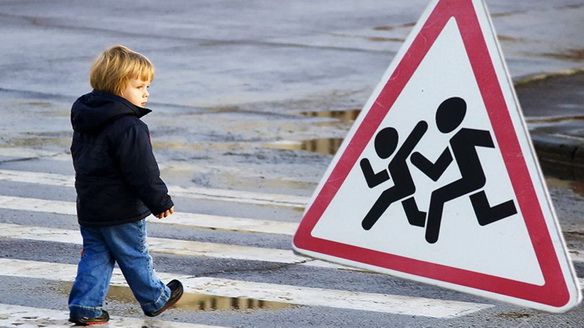